Unit 3
Could you please tell me where the restrooms are?
Section A Grammar Focus
WWW.PPT818.COM
Review
Make a dialogue, asking and giving direction.
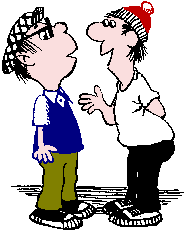 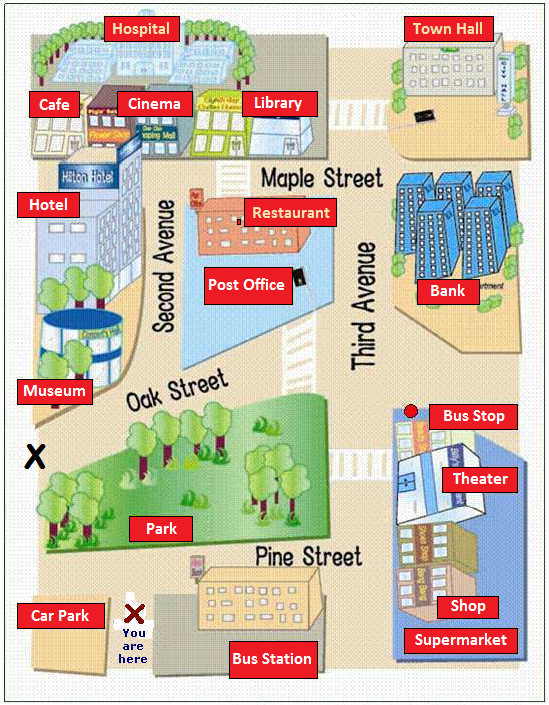 A: Excuse me, could you please tell me how to get to / where is …?
B: Sure, just …
What do you often do with your friend at the weekend?
Could you please tell me what you often do with you friend at the weekend ?
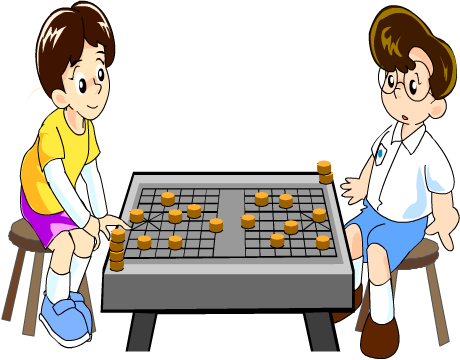 What do you often do with your friend at the weekend?
Could you please tell me what you often do with you friend at the weekend ?
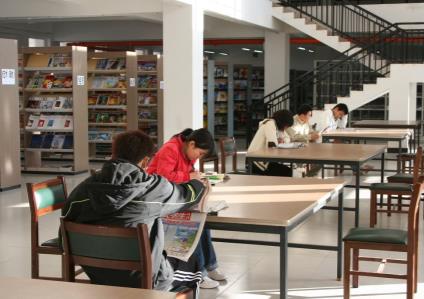 What do you often do with your friend at the weekend?
Could you please tell me what you often do with you friend at the weekend ?
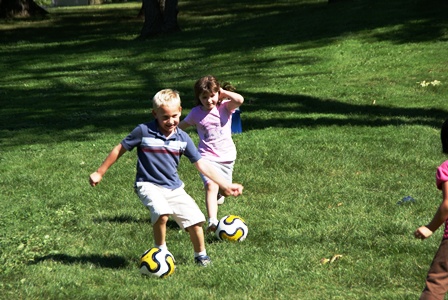 What do you often do with your friend at the weekend?
Could you please tell me what you often do with you friend at the weekend ?
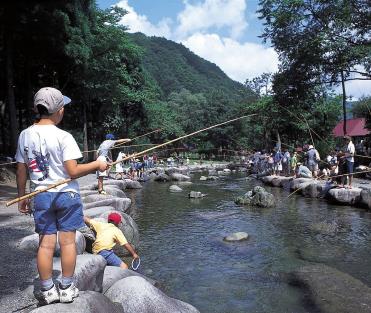 What do you often do with your friend at the weekend?
Could you please tell me what you often do with you friend at the weekend ?
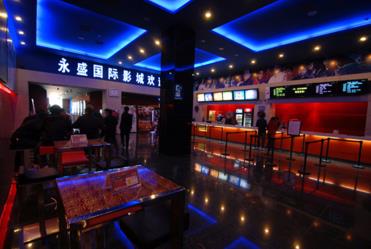 What do you often do with your friend at the weekend?
Could you please tell me what you often do with you friend at the weekend ?
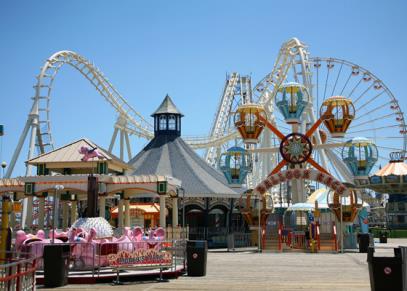 Grammar Focus
Review
一、宾语从句的概念
在句子中起宾语作用的从句叫做宾语从句。
      We know Mr Green teaches English. 
       She asked if these answers were right.
二、宾语从句三要素
引导词（连接词）
语   序
时   态
特殊疑问词引导的宾语从句
特殊疑问词引导的宾语从句
    当宾语从句是特殊疑问句时，用疑问词作引导词。特殊疑问词引导宾语从句时，特殊疑问词不可省略，而且宾语从句要用陈述句语序。
Where will we have a meeting?
     我们将在哪儿开会？
— Could you please tell me where we will have 
      a meeting?
      您能告诉我我们将在哪儿开会吗？
What should I do next?
     下一步我该做什么？
— I wonder what I should do next?
     我想知道下一步我该做什么？
2. 含宾语从句的复合句与简单句的相互转换
    含有疑问词引导的宾语从句的主从复合句中，若主句的主语或宾语与从句的主语一致，则宾语从句可以变成“疑问词+动词不定式”的形式。
I don’t know how I should do it next.
   I don’t know how to do it next.
    我不知道下一步应该怎样做。
3. 改写宾语从句的三个关键点：
(1)确定从句的引导词：宾语从句的引导词要根 
    据从句句式来确定，其对应情况如下表：
(2)确保从句语序正确：无论原句是何种句式，宾语从句要用陈述语序。
(3)确定从句时态：在主句时态确定的情况下， 
    宾语从句的时态对应如下：
►I don’t know where he lives.
  我不知道他住在哪里。
►I believe that they will come soon.
  我相信他们很快会来。
►He asked me whether I was a teacher.
  他问我是否是老师。
►The teacher said that the earth goes round 
  the sun.
  老师说地球围着太阳转。（从句为客观真   
  理，不受主句时态限制）
巧学妙记
宾语从句用法
        宾语从句需注意，几点事项应牢记。
       一是关键引导词，不同句子词相异。
       陈述句子用that；一般疑问是否（if, whether）替；
       特殊问句更好办，引导还用疑问词。
      二是时态常变化，主句不同从句异。主句若为现在时，从句时态应看意；主句若为过去时，从句时态向前移。
      三是语序要记清，从句永保陈述序。
4a  Rewrite the questions to make them  
      more polite.
Where can I buy some grapes or other fruit?
   Excuse me, could you please tell me where  
   I can buy some grapes or other fruit?
How does this CD player work?
   Excuse me, could you please tell me how this 
    CD player works?
3. How do I get to the Central Library?
  Excuse me, could you please tell me how to get 
  to the Central Library?
Is the Italian restaurant nearby open on 
   Mondays?
   Excuse me, could you please tell me if the 
   Italian restaurant nearby is open on Mondays?
4b  What should each person ask in the  
      following situations?
1. Tim is very hungry.
 Could you tell me where I can get something  
   to eat?
 Excuse me, would you mind telling me how I  
   can get to a nearby restaurant?
 Pardon me, do you know if there’s a restaurant  
   around here?
Sally needs to mail a letter.
Excuse me, could you tell me how I can get to the post office?
Excuse me, could you tell me if there’s a post office near here?
Excuse me, do you know if there’s a post office near here?
3. Helen needs to know when the bike shop closes.
Could you tell me when the bike shop closes?
Excuse me, do you know when the bike shop closes?
4. Ben is wondering if there’s a bank in the shopping center.
Excuse me, could you tell me if there’s a bank in the shopping center?
 Pardon me, do you know if there’s a bank in the shopping center?
4c  Write four questions that a tourist might  
      ask about your town/city. Then role-play  
      conversations with your partner.
A: Excuse me, could you please tell me where  
     the nearest bank is?
B: Sure. You go east along this street ...
1. Excuse me, could you please tell me if there’s   
   a restaurant around here?
2. Excuse me, could you please tell me where  
    the restrooms are?
3. Excuse me, could you please tell me if  
    there is a bus stop around here?
4. Excuse me, could you please tell me how I  
    can get to a hotel?
5. Excuse me, could you please tell me where  
    is the famous park?
Explanation
-Where did you go on vacation ? 
    -I went to New York City. 
    (1) where did you go…?是一般过去时的疑问  
          句，did是助动词.  
    (2) went是 go 的过去式，实义动词的过去式 
          没有人称和数的变化。   
     (3) 实义动词一般过去式的一般疑问句以助动  
           词did开头。如：
I. 单项选择。
— Could you tell us how long ___?
    — About three days.
A. does the sports mooting last
B. the sports meeting will last 
C. the sports meeting last
D. will the sports meeting last
B
2. (2013 •天津) — I don't know______.
    — Because he has to look after his mother.
A. why he is leaving
B. why is he leaving
C. whether lie is leaving
D. whether is he leaving
A
3. (2013 •泰安) —Excuse me, could you tell me where_____?
  — Sure, sir. You can try www.taobao.com.
   A. can I join in the group-buying
   B. did I join in the group-buying
   C. I can join in the group-buying
   D. I joined in the group-buying
C
4. (2013 •黄冈) —Do you know___?
       —He is a dentist.
A. where he is from
B. where is he from
C. what does his father do
D. what his father is
D
5. (2013 •北京）I don’t remember _____ the  
    book yesterday.
     A. where I put	     B. where did I put
     C. where will I put    D. where I will put
6. Mom, I don’t know ____ next.
     A. what I do              B. what to do
     C. what shall I do     D. what I to do
A
B
7. (2013.徐州) — Could you tell me _____  
    yesterday?
     — Because my bike was broken on my  
          way here.	
A. why you came late    
B. why do you come late
C. why you come late  
D. why did you come late
A
8. (2013.威海) — Excuse me. Could you  
    tell me___ get to the nearest post office? 
   — Sorry, I am new here.
A. how can I	       
B. how I could
C. How to             
D. what I can
C
II. 合并句子.
1. I don’t know.
   Where is the post office?

2. Can you tell me?
   Why was Susan late yesterday?
I don’t know where the post office is.
Can you tell me why Susan was late 
yesterday?
3. I want to know.
   Are there good movies?

4. Could you tell me?
    When did he start playing football?
I want to know if there are good movies.
Could you tell me when he started 
playing football?
III. 把以下句子翻译成英语。
1.你能告诉我哪里可以找到一本字典？

2.你能告诉我怎么到那里么？

3.一直向前走。
Can you tell me where I can get a dictionary?
Could you please tell me how to get there?
Go straight ahead.
4. 你知道我在哪里可以买到洗发水吗？ 


5.药店在家具店和书店的中间。


6. 你能告诉我怎么到邮局吗？
Do you know where I can buy shampoo?
The drug store is between the furniture store 
and the bookstore.
Could you tell me how to get to the post
office?
7. 坐扶梯到二楼然后右拐。


8. 你知道我在哪里可以存钱吗？

9. 银行在你的右边。
Take the escalator to the second floor 
and turn right.
Do you know where I can save money?
The bank is on your right.
Homework
Master what you have learned 
In this lesson. Learn to ask for 
information politely.
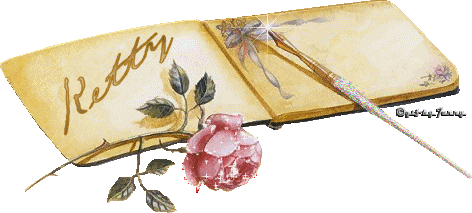